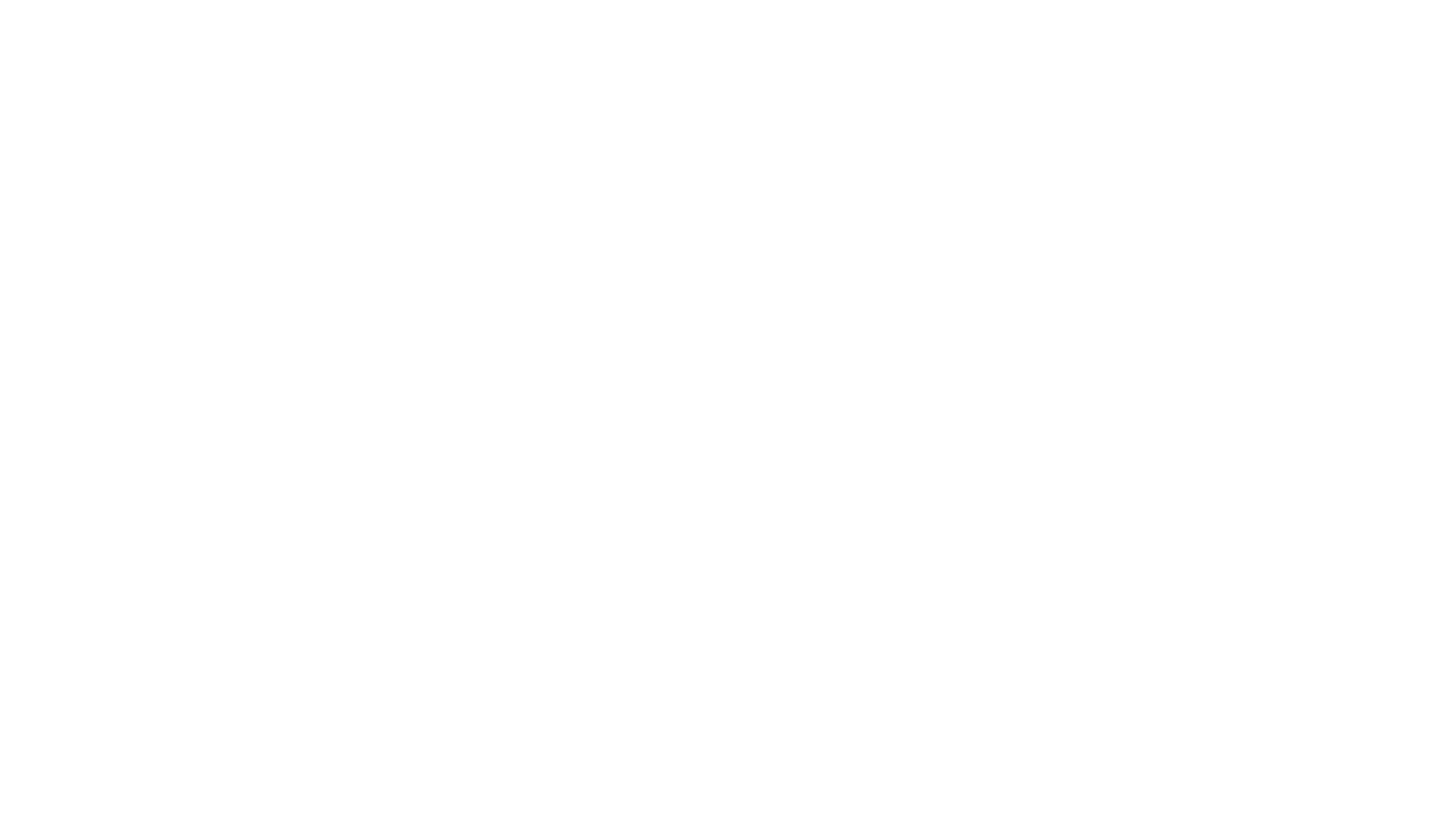 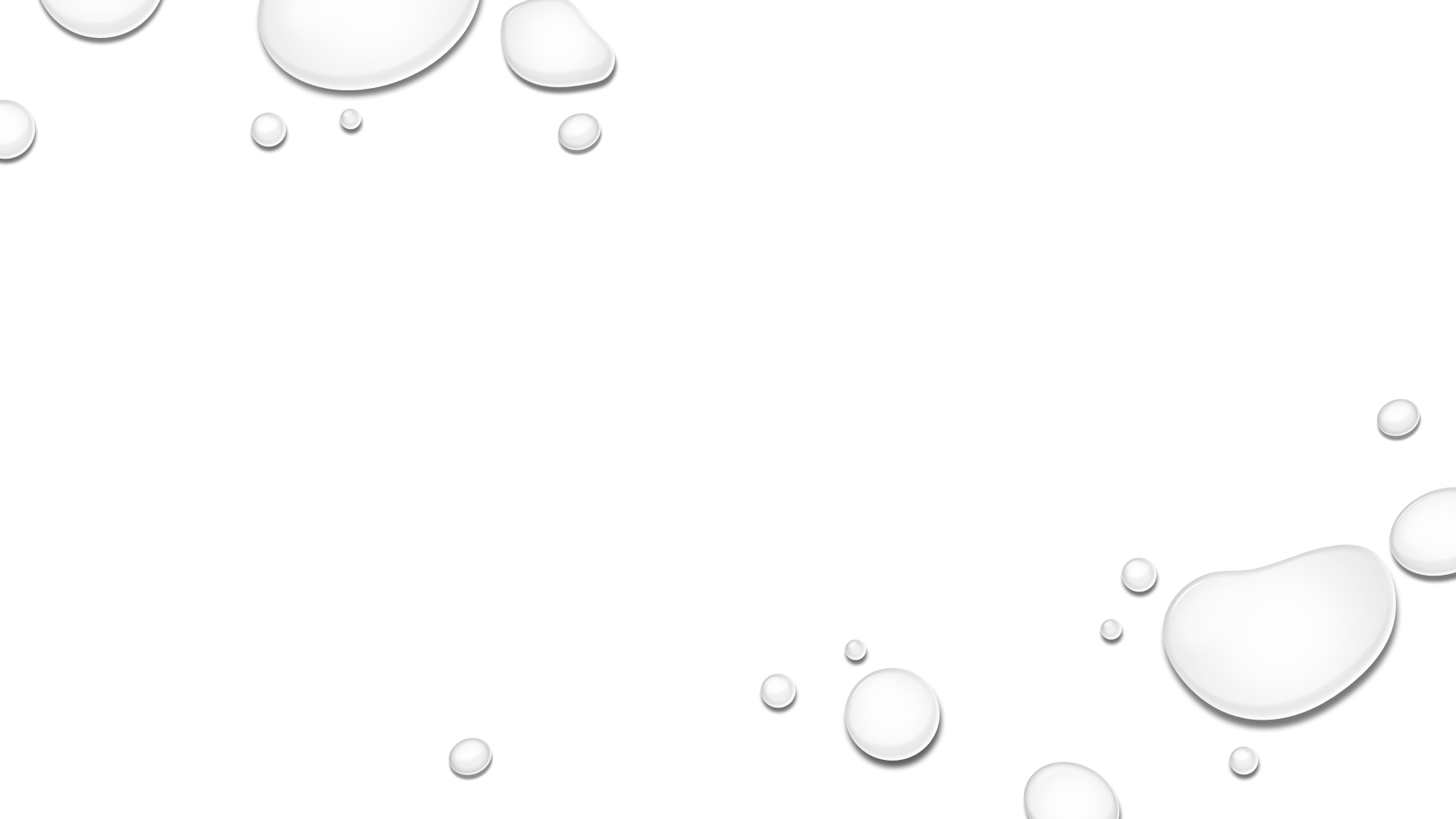 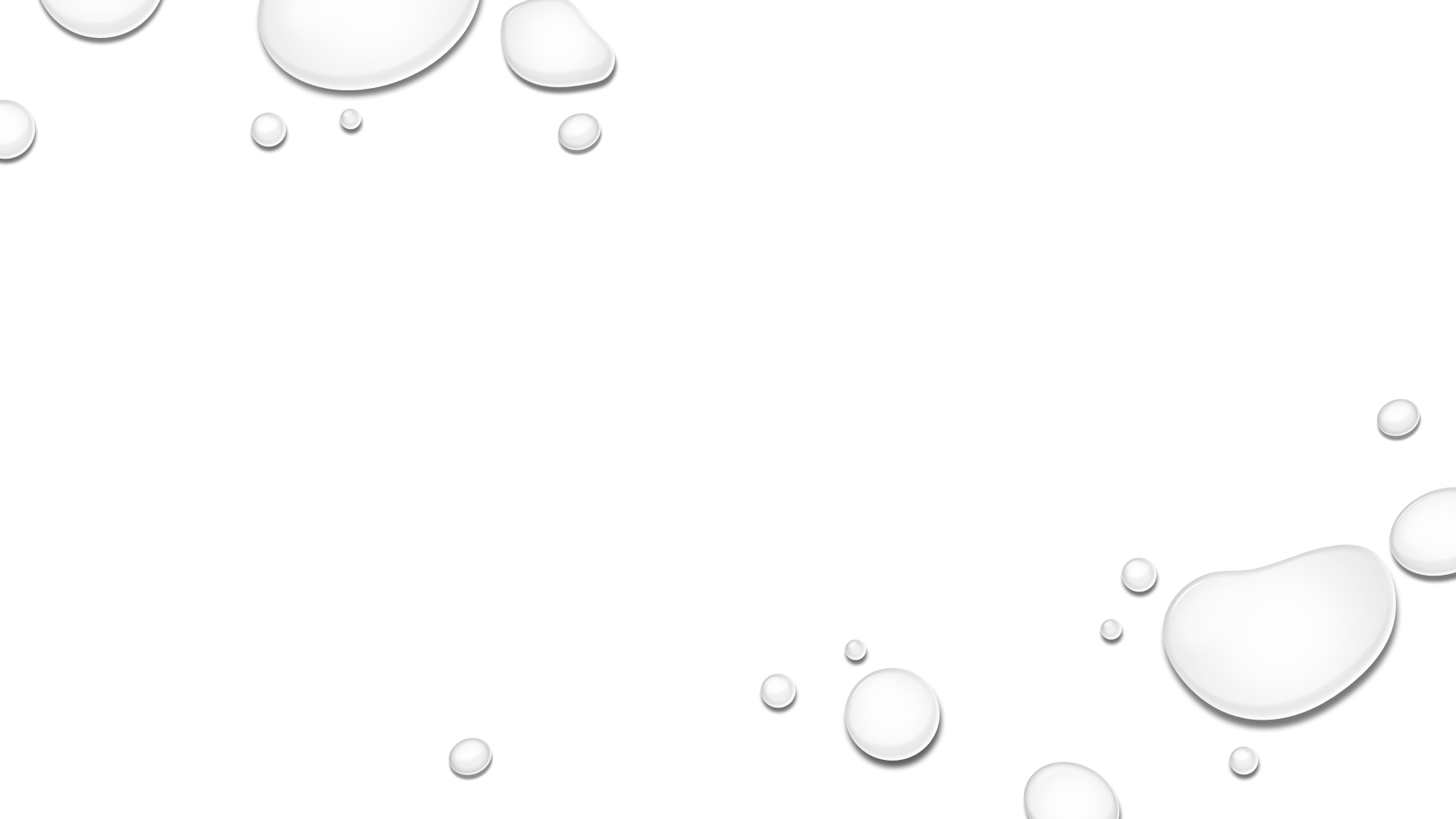 KHỞI ĐỘNG
Hình 1
Hình 2
Hình 3
Hình 4
Hình 5
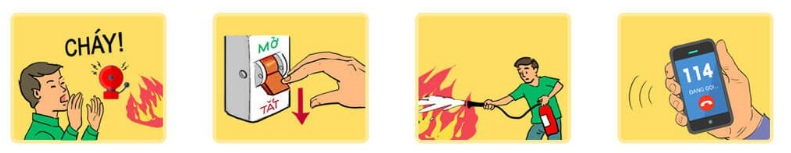 Hình 6
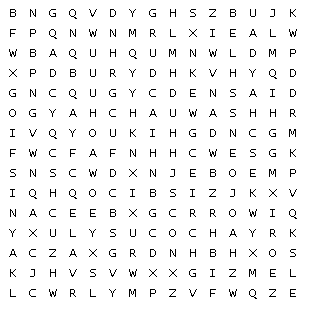 Chay go
Binh chua chay
Chay rung
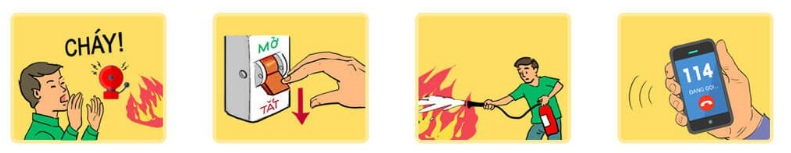 Xu li su co chay
Chay dau
Chay binh gas
BÀI 7: HOÁ HỌC VỀ PHẢN ỨNG CHÁY, NỔ
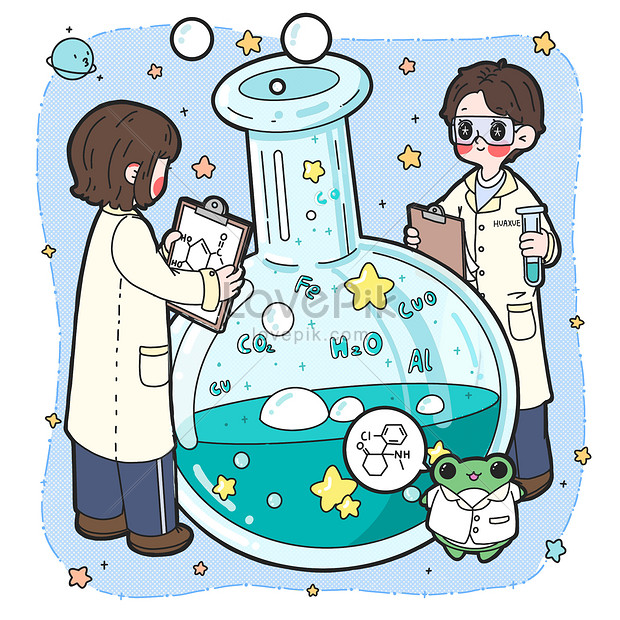 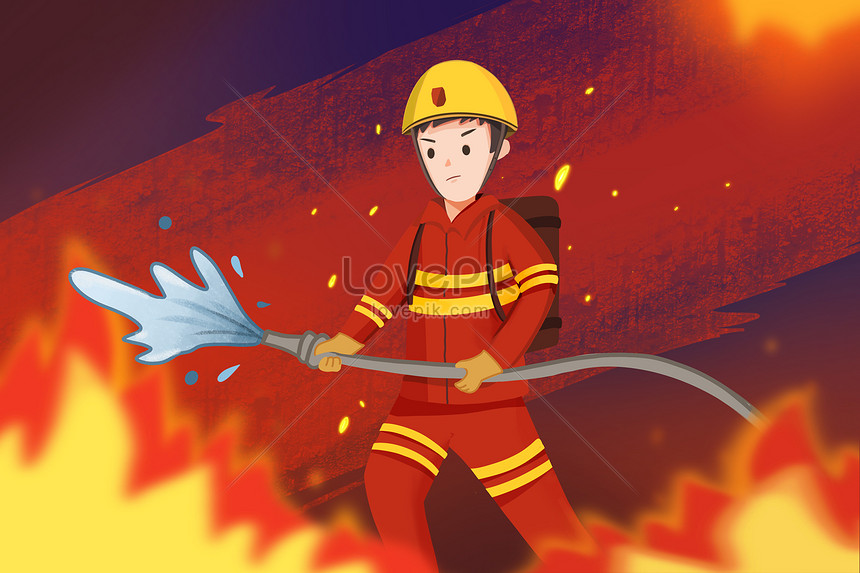 BÀI 7: HOÁ HỌC VỀ PHẢN ỨNG CHÁY, NỔ
( 3 TIẾT )
1. BIẾN THIÊN ENTHALPY (          ) CỦA MỘT SỐ PHẢN ỨNG CHÁY, NỔ
2. TỐC ĐỘ PHẢN ỨNG CHÁY
3. NGUYÊN TẮC CHÁY
THẢO LUẬN NHÓM
1. Tính biến thiên enthalpy của phản ứng đốt cháy 1 mol ethanol, 1 mol khí gas; các phản ứng này tỏa nhiệt hay thu nhiệt? Cho biết:
– Phản ứng đốt cháy ethanol: 
C2H5OH(l) + 3O2(g)           2CO2(g) + 3H2O(g)
– Phản ứng đốt cháy khí gas chứa propane (40%) và butane (60%)
C3H8(g) + 5O2(g)           3CO2(g) + 4H2O(g)
C4H10(g) +        O2(g)           4CO2(g) + 5H2O(g) 

2. Tính biên thiên enthalpy của phản ứng đốt cháy 1 mol octane (C8H18, chất có trong xăng) và 1 mol methane (thành phần chính của khí thiên nhiên).
YÊU CẦU THẢO LUẬN NHÓM
1. Viết phương trình đốt cháy các chất: ethanol, propane, butane, octane và methane.
- Trình bày cách tính enthanpy của phản ứng đốt cháy 1 mol chất dựa vào nhiệt tạo thành của các chất trong phản ứng; hoặc dựa vào năng lượng liên kết của các liên kết cộng hóa trị trong phân tử chất.
Phản ứng đốt cháy 1 mol ethanol; của 1 mol khí gas là phản ứng tỏa nhiệt hay thu nhiệt?
 Từ giá trị enthalpy của phản ứng đốt cháy 1 mol ethanol; của 1 mol khí gas, em hãy so sánh về mức độ mãnh liệt của phản ứng đốt cháy ethanol và khí gas.
2. Từ giá trị enthalpy của phản ứng đốt cháy 1 mol octane; của 1 mol methane, em hãy so sánh về mức độ mãnh liệt của phản ứng đốt cháy ethanol và khí gas.
ĐÁP ÁN
1. Biến thiên enthalpy của phản ứng đốt cháy:
 1 mol ethanol (tính theo nhiệt tạo thành của các chất) 
                              2 x (–393,50) + 3 x (–241,826) – (–277,63) = – 1234,848 (kJ/mol)
1 mol propane; 1 mol butane (tính theo năng lượng liên kết (Eb))
                                           [(8 x 413 + 2 x 347) + (5 x 498)] – [(6 x 745) + (8 x 467)] = – 1718 (kJ/mol)
                                    [(10 x 413 + 3 x 347) + (6,5 x 498)] – [(8 x 745) + (10 x 467)]  = – 2222 (kJ/mol)
1 mol khí gas:
                               0,4 x (– 1718) + 0,6 x (– 2222) = – 2020,4 (kJ/mol)
Giá trị                      <0 nên phản ứng đều là tỏa nhiệt, trong đó phản ứng đốt cháy gas xảy ra mãnh liệt hơn.
2. 1 mol octane; 1 mol methane (tính theo năng lượng liên kết (Eb))
                            [(18 x 413 + 7 x 347) + (12,5 x 498)] – [(16 x 745) + (18 x 467)]  = – 4238 (kJ/mol)
                                       [(4 x 413) + (2 x 498)] – [(2 x 745) + (4 x 467)] = – 710 (kJ/mol)
Giá trị                       <0 nên phản ứng đều là tỏa nhiệt, trong đó phản ứng đốt cháy octane xảy ra mãnh liệt hơn.
1. BIẾN THIÊN ENTHALPY (          ) CỦA MỘT SỐ PHẢN ỨNG CHÁY, NỔ
* Tính giá trị         một số phản ứng cháy, nổ để dự đoán mức độ mãnh liệt của phản ứng cháy, nổ
 Khi xác định được biến thiên enthalpy của phản ứng cháy, nổ, có thể dự đoán mức độ mãnh liệt của phản ứng cháy, nổ đó.
2. TỐC ĐỘ PHẢN ỨNG CHÁY
* Tính sự thay đổi tốc độ phản ứng cháy theo giả định về sự phụ thuộc vào nồng độ oxygen
THẢO LUẬN NHÓM
3. Ở điều kiện thường (298 K), oxygen chiếm khoảng 20,9% theo thể tích trong không khí, tương đương với áp suất 0,209 atm. Tính nồng độ mol/L của oxygen trong không khí.
4. Khi thể tích oxygen giảm còn 15% thể tích không khí thì nồng độ mol/L của oxygen là bao nhiêu?
5. Hãy cho biết tốc độ phản ứng cháy của than đá tăng hay giảm bao nhiêu lần khi thành phần phần trăm theo thể tích của oxygen trong không khí giảm từ 20,9% xuống 15%.
ĐÁP ÁN
3. Giả sử thể tích không khí là 1 L thì thể tích O2 là 0,209 L
4. Khi thể tích oxygen giảm còn 15% : thể tích O2 là 0,15 L
5. Khi thể tích của oxygen trong không khí giảm từ 20,9% còn 15% thì tốc độ phản ứng sẽ giảm:
(lần)
2. TỐC ĐỘ PHẢN ỨNG CHÁY
* Tính sự thay đổi tốc độ “phản ứng hô hấp” theo giả định về sự phụ thuộc vào nồng độ oxygen
THẢO LUẬN NHÓM THEO CẶP
6. Giả sử một căn phòng có thành phần phần trăm theo thể tích của oxygen trong không khí là 17%. Tốc độ "phản ứng hô hấp" của người ở trong phòng tăng hay giảm bao nhiêu lần so với ở ngoài phòng? Biết rằng oxygen chiếm khoảng 20,9% theo thể tích trong không khí.
ĐÁP ÁN
Khi thể tích của oxygen trong không khí giảm từ 20,9% còn 17% thì tốc độ phản ứng hô hấp sẽ giảm:
2. TỐC ĐỘ PHẢN ỨNG CHÁY
* Tính sự thay đổi tốc độ “phản ứng hô hấp” theo giả định về sự phụ thuộc vào nồng độ oxygen
Kết luận: 
– “Phản ứng hô hấp” được biểu diễn qua quá trình:
O2 (không khí)  O2 (cơ thể)
– Có thể coi tốc độ “phản ứng hô hấp” phụ thuộc nồng độ oxygen theo phương trình tốc độ:
– Khi nồng độ oxygen giảm thì tốc độ “phản ứng hô hấp” giảm và ngược lại.
3. NGUYÊN TẮC CHỮA CHÁY
* Các nguyên tắc chữa cháy:
Bảng 7.3. Phân loại đám cháy theo chất cháy (theoTCVN 4878:2009)
Bảng 7.4. Một số chất chữa cháy thông dụng
Bảng 7.4. Một số chất chữa cháy thông dụng
3. NGUYÊN TẮC CHỮA CHÁY
* Các nguyên tắc chữa cháy:
 Một đám cháy có thể được ngăn ngừa bằng cách loại bỏ hoặc làm suy yếu bất kì yếu tố nào trong tam giác cháy (chất cháy, chất oxi hoá, nguồn nhiệt). Nguyên lí chống cháy, nổ là giảm tốc độ cháy của vật liệu đang cháy đến mức tối thiểu và phân tán nhanh nhiệt lượng của đám cháy ra môi trường xung quanh.
3. NGUYÊN TẮC CHỮA CHÁY
* Những yếu tố ảnh hưởng đến tốc độ phản ứng cháy và một số biện pháp dập tắt một đám cháy:
 Các yếu tố chính ảnh hưởng đến tốc độ phản ứng cháy: chất cháy, chất oxi hóa, nguồn nhiệt. Bản chất và trạng thái của chất cháy có ảnh hưởng rất lớn đến tốc độ cháy. Chất cháy rất phong phú, có thể ở dạng rắn, lỏng hoặc khí, dạng cục hay dạng bột như than, gỗ, tre nứa, xăng, dầu, khí methane, hydrogen, khí carbon monooxide,…Nguồn nhiệt cũng có nhiều dạng như ngọn lửa trần, tia lửa điện, hồ quang điện, tia lửa sinh ra do nguồn ma sát, do chập điện,…
3. NGUYÊN TẮC CHỮA CHÁY
* Một số phương pháp dập tắt đám cháy:
+ Phương pháp làm lạnh: Làm giảm nhiệt độ của phản ứng cháy hoặc làm cho nhiệt độ của vật cháy xuống thấp hơn nhiệt độ bắt cháy.
+ Phương pháp cách li: Ngăn cản chất cháy tiếp xúc với chất oxi hóa.
+ Phương pháp giảm nồng độ: Làm giảm nồng độ các chất tham gia cháy.
LUYỆN TẬP
Câu1. Tốc độ phản ứng cháy phụ thuộc nồng độ oxygen. Khi nồng độ oxygen giảm thì tốc độ phản ứng cháy thay đổi như thế nào?
Câu 2. Tốc độ phản ứng hô hấp phụ thuộc nồng độ oxygen. Khi nồng độ oxygen tăng thì tốc độ “phản ứng hô hấp” thay đổi như thế nào?
Câu 3. Không khí trên đỉnh ngọn núi cao rất loãng. Điều này có thể gây ảnh hưởng xấu đến những người leo núi. Vì vậy, những nhà leo núi luôn trang bị bình dưỡng khí khi họ leo lên những đỉnh núi cao. Giả sử không khí trên đỉnh núi đó có 16% oxygen theo thể tích. Tốc độ “phản ứng hô hấp” tăng hay giảm bao nhiêu lần so với nơi mà không khí có 20,9% oxygen theo thể tích?
Câu 4. Hãy kể tên một số chất có thể sử dụng để dập tắt đám cháy khi xảy ra hoả hoạn ở
a) xưởng gỗ.	b) trạm xăng, dầu.
Câu 5. Trong một đám cháy do xăng, dầu, người ta có thể dùng một chiếc chăn thấm ướt hoặc cát để dập tắt đám cháy. Giải thích tại sao có thể làm như vậy.
ĐÁP ÁN
Câu 1. Giảm
Câu 2. Tăng
Câu 3.
 Tốc độ phản ứng hô hấp giảm 1,3 lần.
Câu 4. a) Có thể sử dụng chất chữa cháy: nước, CO2, dạng bọt hoặc dạng bột khô.
b) Có thể sử dụng chất chữa cháy: CO2, dạng bọt hoặc dạng bột khô.
Câu 5. Mục đích để cách li ngọn lửa với oxygen trong không khí.
VẬN DỤNG
Câu 1. Quan sát các phản ứng trong hình
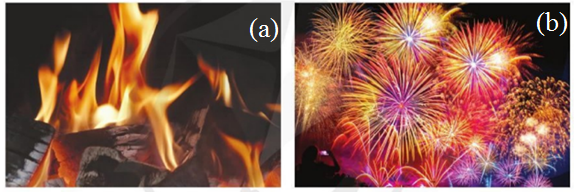 (a): Than củi đang cháy                         (b): Pháo hoa
Câu 2. Hình ảnh ghi lại một đám cháy xảy ra tại kho chứa dầu. Theo em, có thể dùng nước để dập tắt đám cháy này hay không?
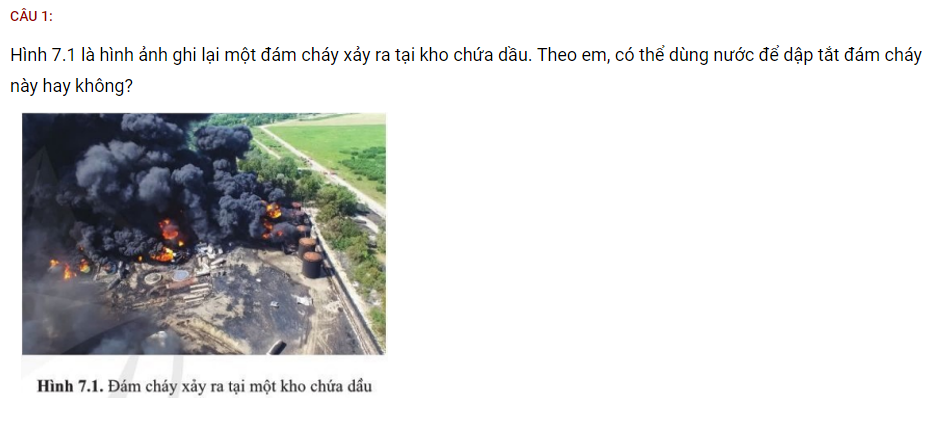 DẶN DÒ
– Làm bài tập SGK, SBT.
– Chuẩn bị bài mới trước khi lên lớp.
CÁM ƠN THẦY CÔ VÀ CÁC EM ĐÃ THEO DÕI